DNA Quantification
قياس كمية الدنا
DNA yield can be assessed using various methods including absorbance (optical density), agarose gel electrophoresis, or use of fluorescent DNA-binding dyes. All three methods are convenient, but have varying requirements in terms of equipment needed, ease of use, and calculations to consider.

امكن تقييم كمية  DNA  المستخلصه باستخدام طرق مختلفة بما في ذلك الامتصاص (الكثافة الضوئيه ) ، التفريد الكهربائي  لجل الاجاروز  ، أو استخدام الأصباغ المظهره ل DNA. جميع الطرق الثلاثة ملائمة ، ولكن لها متطلبات مختلفة من حيث المعدات اللازمة ، وسهولة الاستخدام ، والحسابات التي يجب مراعاتها.
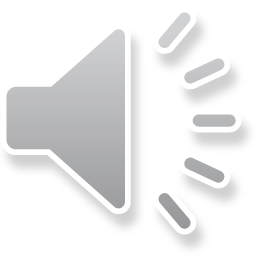 Checking the quality by spectrophotometer methodالتحقق من الجودة الاستخلاص  بطريقة مقياس الطيف الضوئي
Genomic DNA extraction reading at OD260 is equivalent to 50 µg/ml). A pure DNA solution has an OD260:OD280 ratio of 1.8 ± 1.The DNA
 concentration is calculated using the formula,
 DNA concentration (µg /µl) = OD at 260 nm × dilution times × standard value 
If OD260 is 1.00, it is equivalent to 50 µg DNA per ml (standard).
We are taking 50 µl of DNA in 1 ml TE buffer, which means it is 
diluted 20 times.
قراة الجينوم  بجهاز الطيف عند  O.D260 لوزن  50 ميكروغرام /1 مل. يحتوي محلول DNA النقي على نسبة O.D 260: O.D 280 تبلغ 1.8 : 1.
 يتم حساب تركيز الحمض النووي باستخدام الصيغة :
تركيز الحمض النووي (ميكروغرام / ميكرولتر) = O.D عند 260 نانومتر × مرات التخفيف × القيمة القياسية.
إذا كان O.D260 يساوي 1.00 ، فإنه يعادل 50 ميكروغرام من الحمض النووي لكل مل (قياسي) نحن نأخذ 50 ميكرولتر من الحمض النووي في 1 مل محلول المنظم  TE ، مما يعني أنه مخفف 20 مرة .
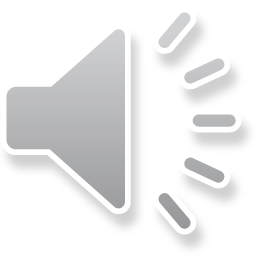 For example:
if the spectrophotometer reading is 0.112 (say), 
then the concentration of DNA is calculated as, 
DNA concentration (µg/µl) = 0.112 × 20 × 50= 112 µg/ml.
Most DNA extracts are not reasonably pure and therefore estimates of concentration using spectrophotometric measurements of UV absorption may be misleading because of the interference by RNA or non-nucleic acids contaminants.
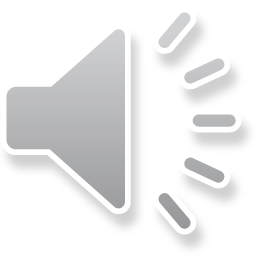 مثال :
اذا كانت قراءة مقياس الطيف الضوئي  عند O.D260= 0.112 نانوميتر ، فسيتم حساب تركيز الحمض النووي على أنه ،
تركيز الحمض النووي (ميكروغرام / ميكرولتر) = 0.112 × 20 × 50 = 112 ميكروغرام / مل.
معظم مستخلصات الحمض النووي ليست نقية ، وبالتالي فإن تقديرات التركيز باستخدام قياسات الطيف الضوئي لامتصاص الأشعة فوق البنفسجية قد تكون مضللة بسبب التداخل بواسطة ملوثات الحمض النووي الريبي أو الأحماض غير النووية.
In this case, quantification of the DNA can be achieved by running the DNA samples on 1 % agarose gel stained with ethidium bromide (0.5 
µg/ml). 


في هذه الحالة ، يمكن تحقيق القياس الكمي للحمض النووي عن طريق تشغيل عينات الحمض النووي على 1٪ جل أجاروز ملونه ببروميد إيثيديوم (0.5 ميكروغرام / مل).
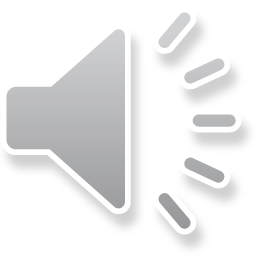 Procedure for Spectrophotometre measurementإجراء قياس الطيف الضوئي :
1- Switch on the spectrophotometer and allow warming up.
2- Turn on the mode to UV.
3-Set the wavelength to 280 nm.
4- Wash the cuvette with distilled H2O. Dry with tisuue.
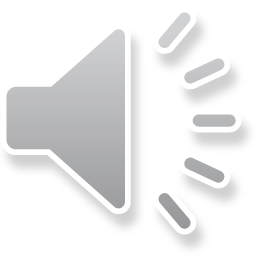 1- قم بتشغيل مقياس الطيف الضوئي.
2. قم بتشغيل الوضع على الأشعة فوق البنفسجية.
3. تعيين الطول الموجي إلى 280 نانومتر.
4. اغسل الخليه الزجاجيه   باستخدام H2O المقطر. يجفف باستخدام المناديل .
5-using a micropipette, clean the inside of the cuvette by TE buffer.
6-Insert the cell containing 100 µl of TE into chamber.
7-Set the reading to zero.
8-Set wavelength to 260 and then set the reading to zero.
9- Remove the cuvette from its compartment and discard the TE.
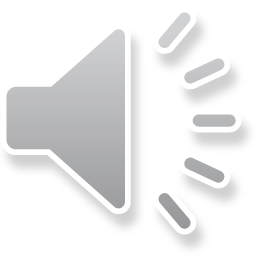 5- باستخدام ماصة صغيرة ماكروببت، يتم تنظيف الخلايا الزجاجيه   بواسطة بفر TE.
6. أدخل الخلية  الزجاجيه التي تحتوي على 100 ميكرولتر من TE في الجهاز السبكتروفوتوميتر  .
7. اضبط القراءة على الصفر.
8. اضبط الطول الموجي على 260 ثم اضبط القراءة على صفر.
9.اخرج الخليه الزجاجيه  من الجهاز  وتخلص من TE.
10-Add 5.0 µI of the DNA sample in the cuvette. 
11-Add 95 µl of TE. Mix solution thoroughly.
12- Insert the cuvette into the sample compartment and close the cover tightly.
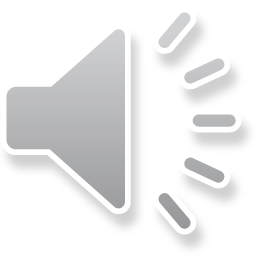 10- أضف 5.0 µI  ميكرو لتر من عينة الحمض النووي في الخلية الزجاجيه .
11. إضافة 95 ميكرولتر من TE. امزج المحلول جيدًا.
12. أدخل الخلية الزجاجيه في حجيرة العينة وأغلق الغطاء بإحكام.
13-Read the OD value directly from the screen. This gives the DNA concentration when multiplied by 1000. That is, if OD equals 0.200 then DNA concentration equals 0.200 x 50 x 20 = 200 µg/ml (50 because 1 unit OD corresponds to a concentration of 50 µg/ml and 20 because the DNA solution was diluted 20 X).
To assess purity of the samples:
14-Read the OD at 280 nm.
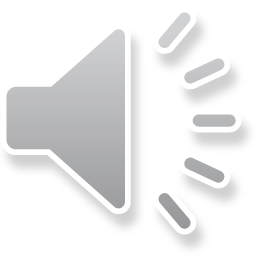 اقرأ قيمة O.D مباشرة من الشاشة. وهذا يعطي تركيز الحمض النووي عند ضربه في 1000. أي إذا كان O.D يساوي 0.200 ، فإن تركيز الحمض النووي يساوي 0.200x 50x20=200   ميكروغرام / مل (50 لأن وحدة O.D تتوافق مع تركيز 50 ميكروغرام / مل و 20 لأن تم تخفيف محلول الحمض النووي 20 مره  X).
لتقييم نقاء العينات:
14. قراءة O.D  عند  280 نانومتر.
15-Compute for OD260/OD280. A ratio value of 1.8 suggests a highly pure preparation of DNA. Ratio values much less than that implies significant presence of contaminants (generally proteins) such that accurate quantitation of nulceic acids is not guaranteed.
16- Read the OD values for the other samples at 260 and 280 nm by repeating the steps described above. Make sure to wash the cuvette thoroughly with TE between DNA samples.
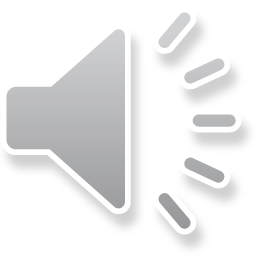 15- حساب OD260 / OD280. تشير قيمة النسبة 1.8 إلى عدد نقي للغاية للحمض النووي. اذا كانت القيمه  أقل بكثير مما يعني وجود كبير للملوثات (بشكل عام البروتينات) بحيث لا يتم ضمان الكميات الدقيقة للأحماض النووية.
16. اقرأ قيم O.D للعينات الأخرى عند 260 و 280 نانومتر عن طريق تكرار الخطوات الموضحة أعلاه. تأكد من غسل الخلية الزجاجيه  جيدًا باستخدام TE المحلول المنظم  بين عينات الحمض النووي .
يمكنك  التوسع بمشاهدة  الافلام  ذات العلاقه
https://www.youtube.com/watch?v=qw2ZaUXgWHU